«Воспитание ценностного отношения к наследию своего народа, к духовно-нравственным и культурным традициям России»
«ЗОЛОТЫЕ КУПОЛА РОДНОГО КРАЯ»
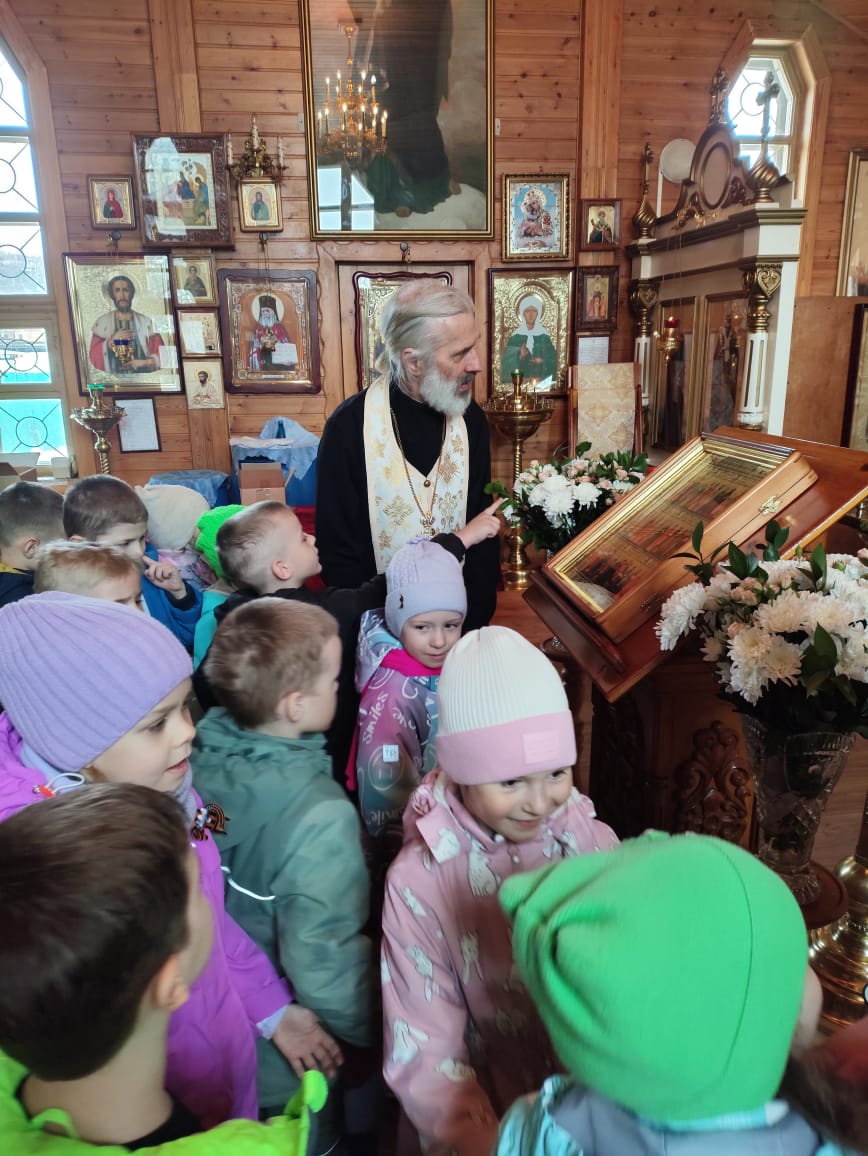 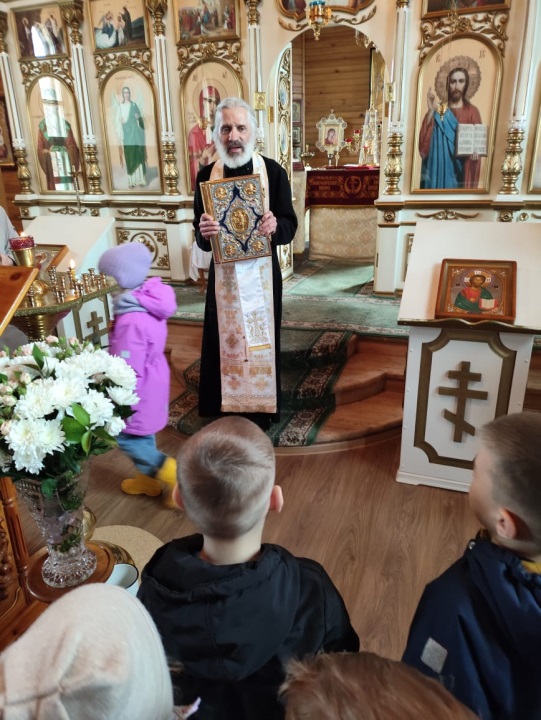 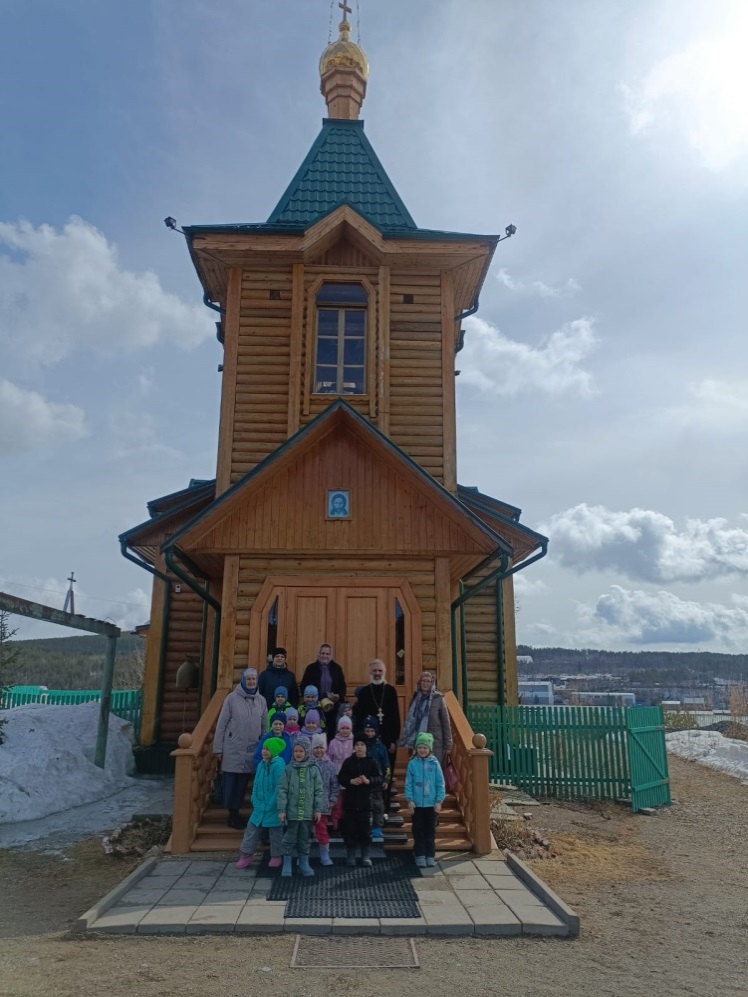 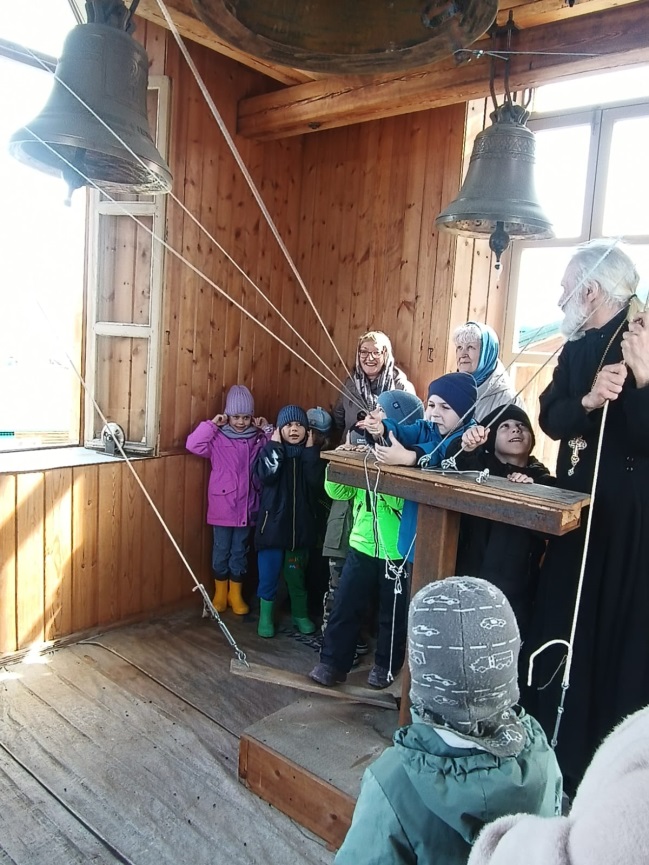 МУЗЕЙНАЯ ПЕДАГОГИКАмузей детского сада «Русская горница»
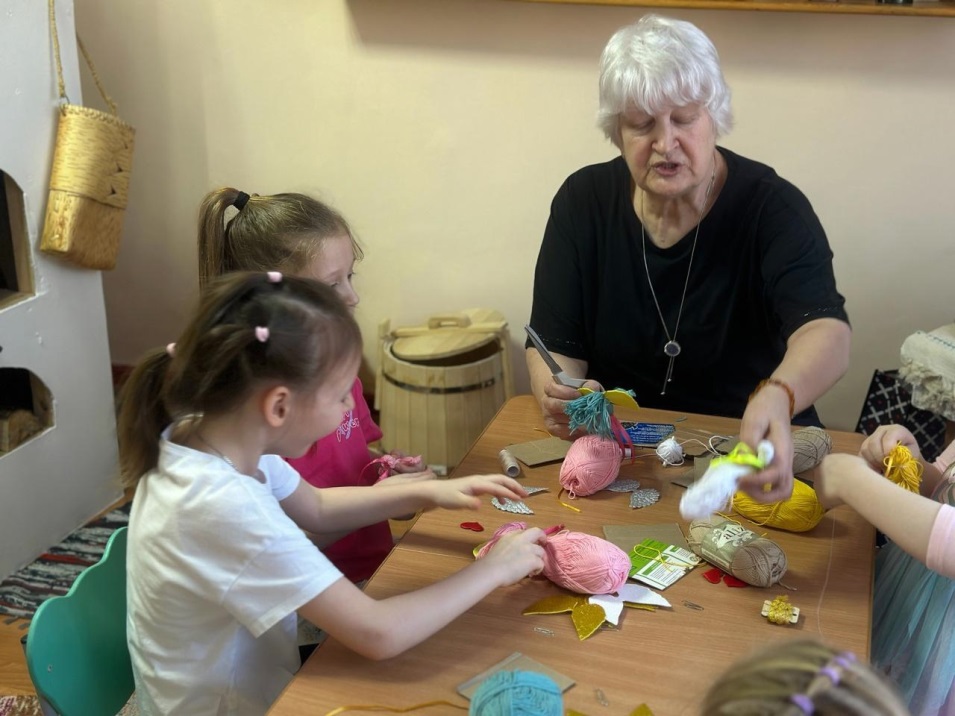 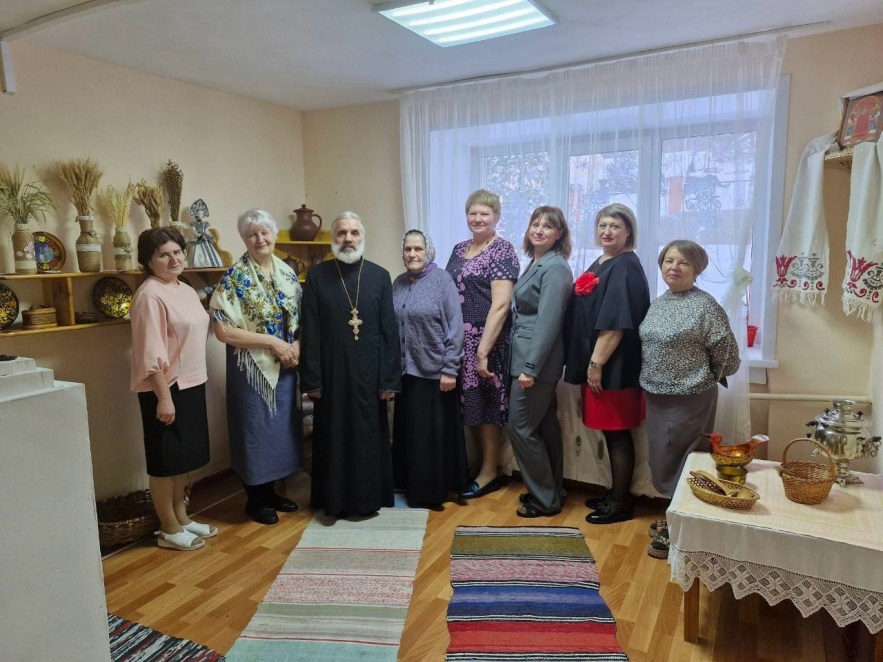 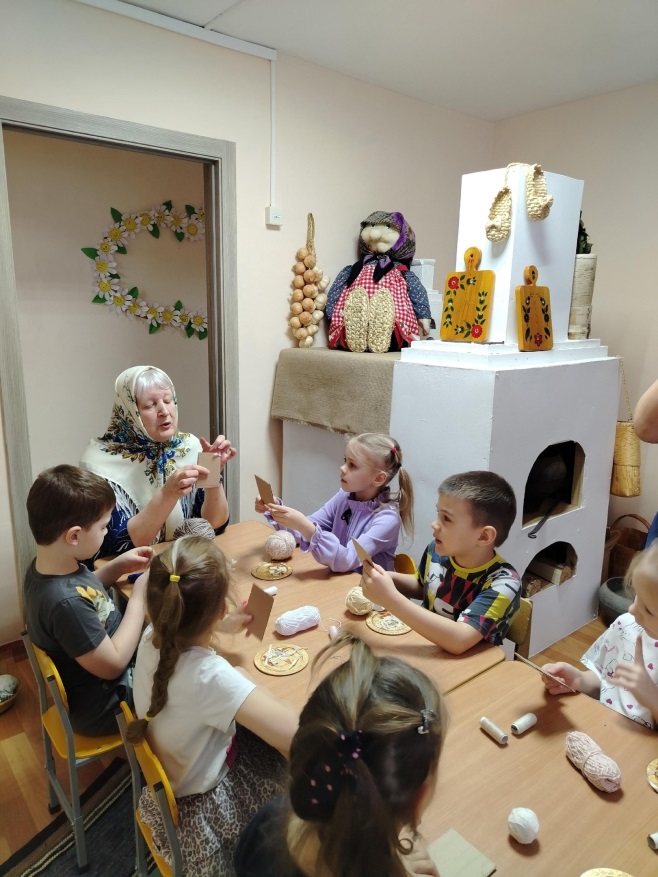 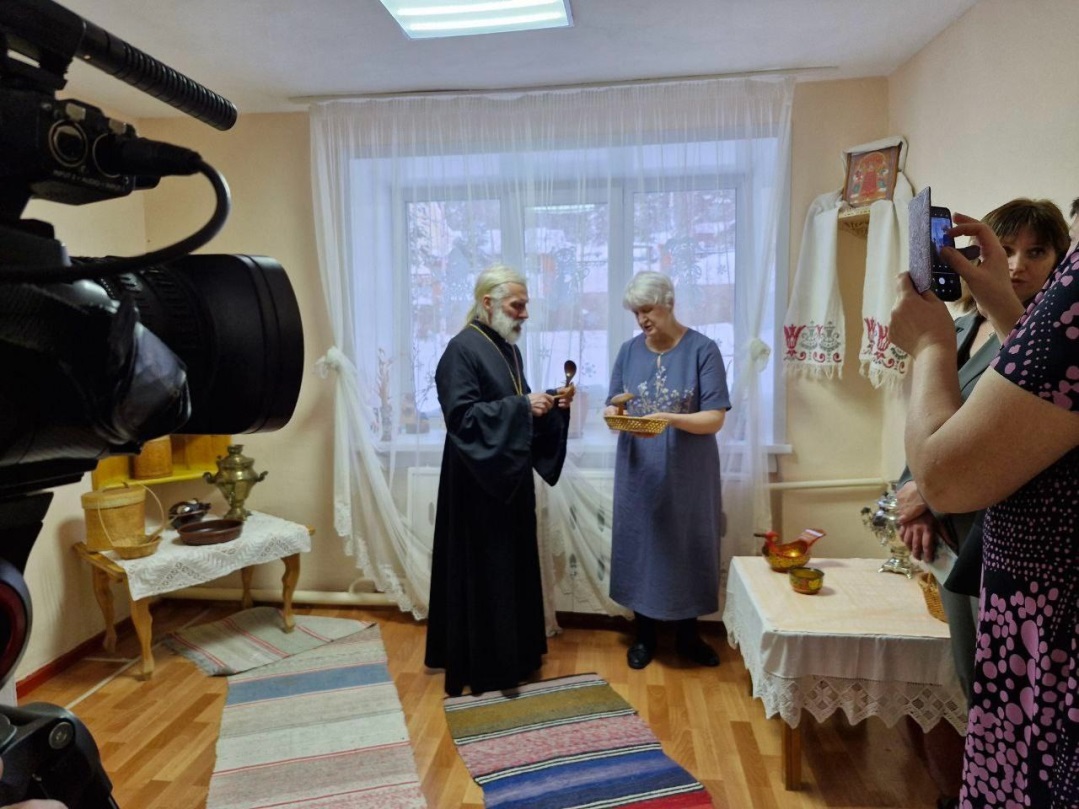 «ФОЛЬКЛОР»«День самовара», «История рождественской ели», «Каляда»
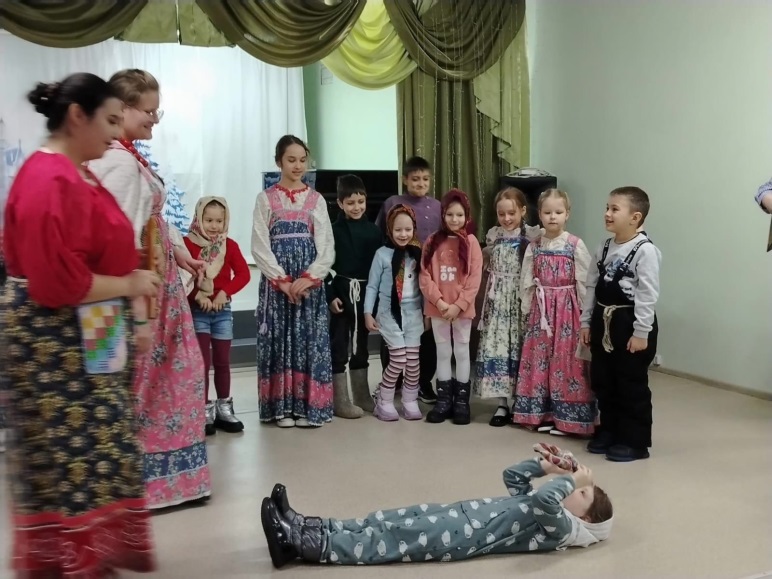 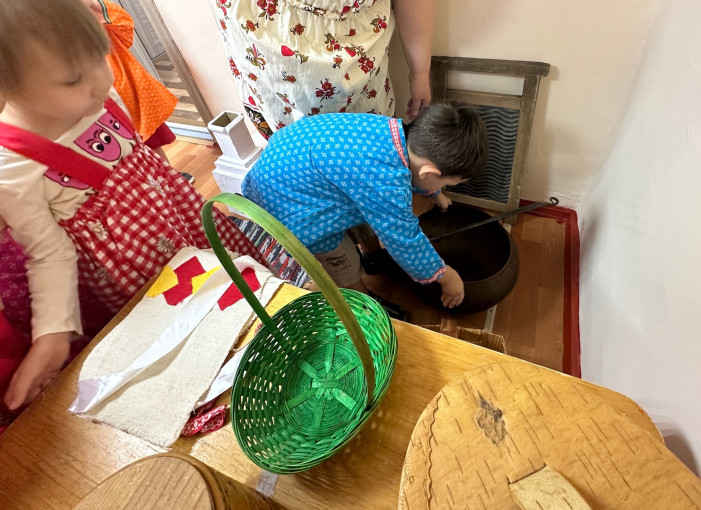 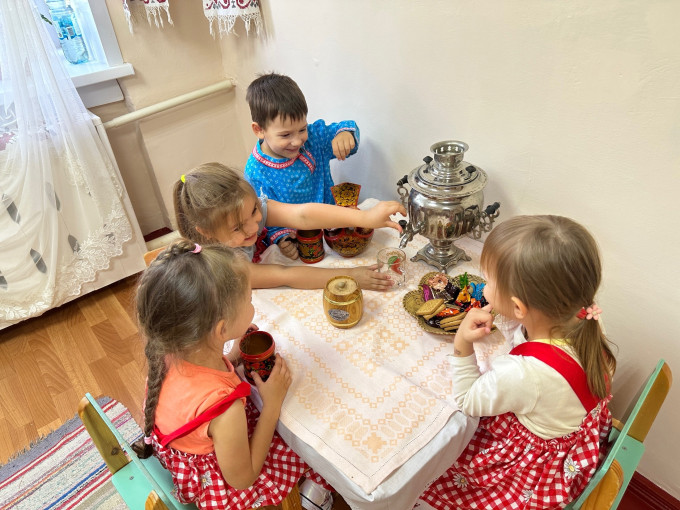 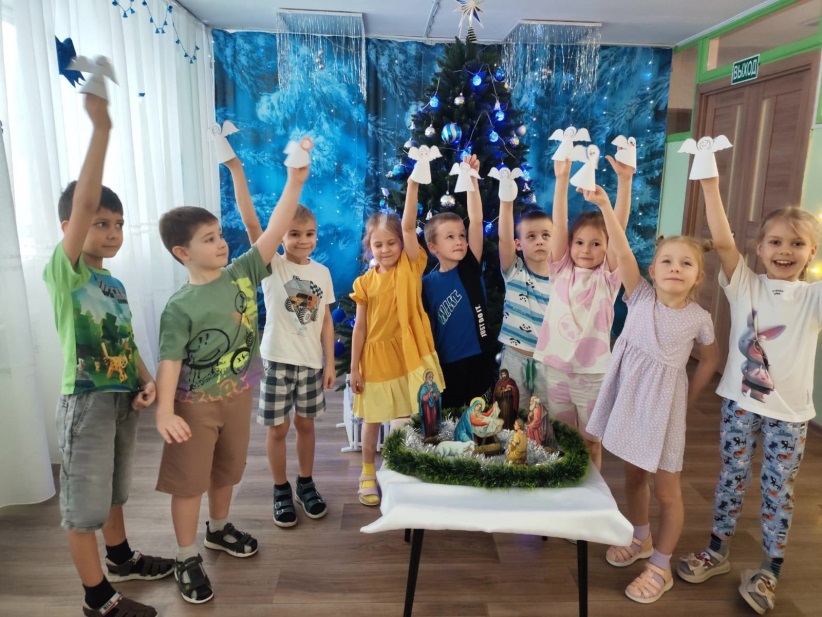 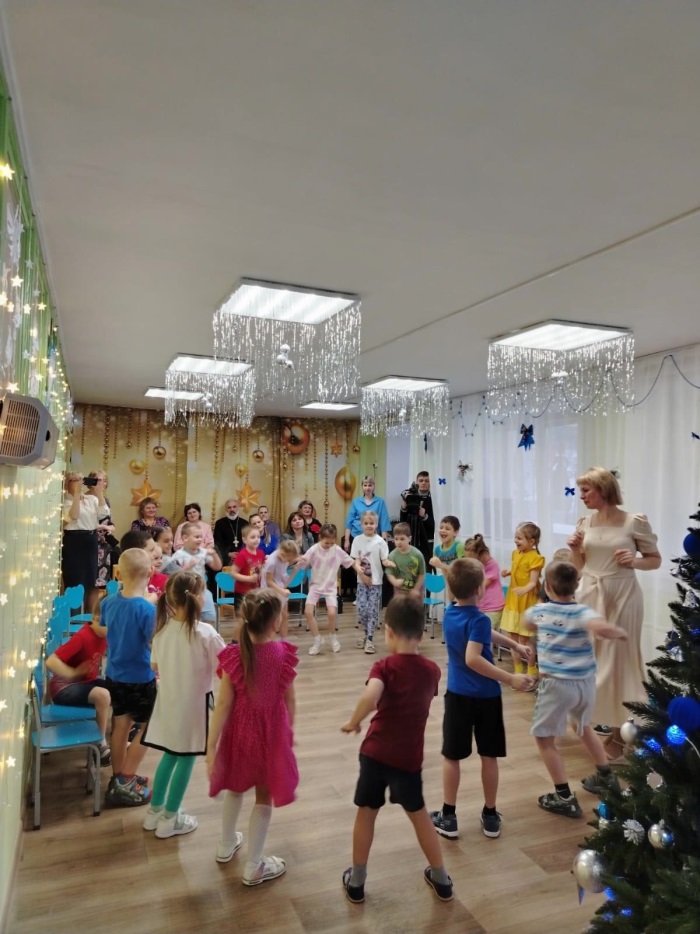 ПОКРОВСКАЯ ЯРМАРКА
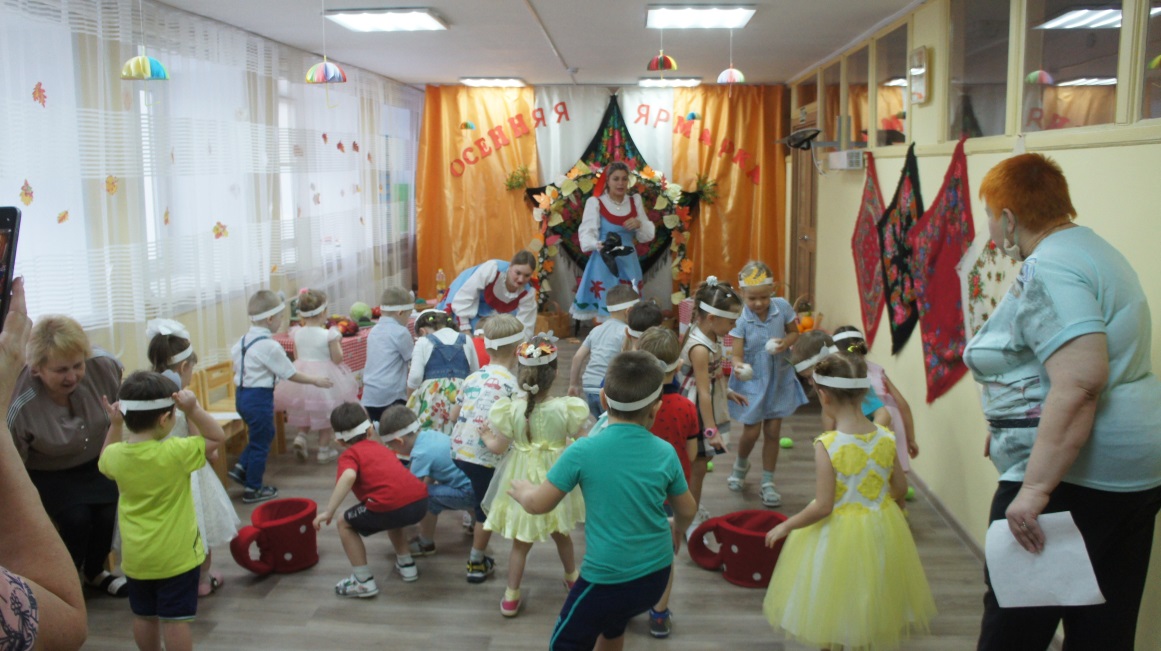 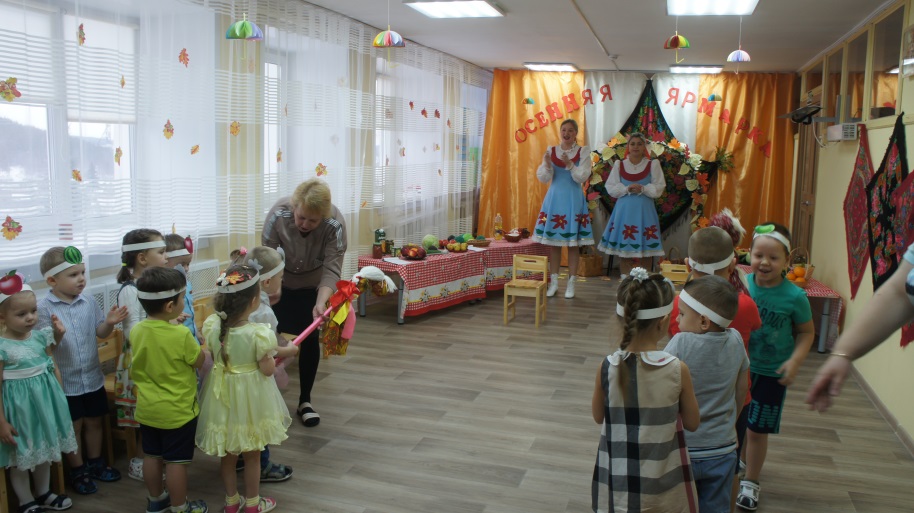 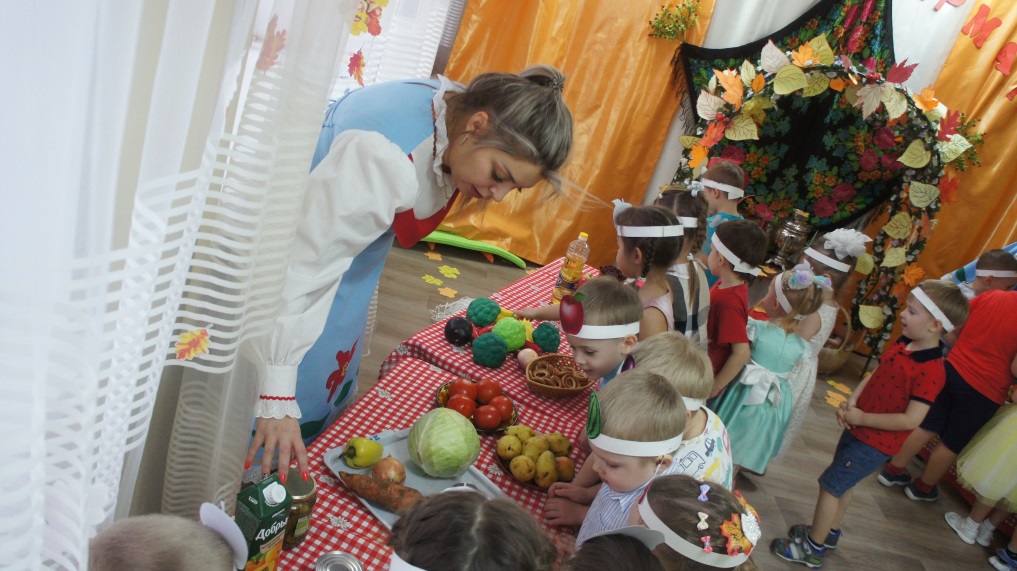 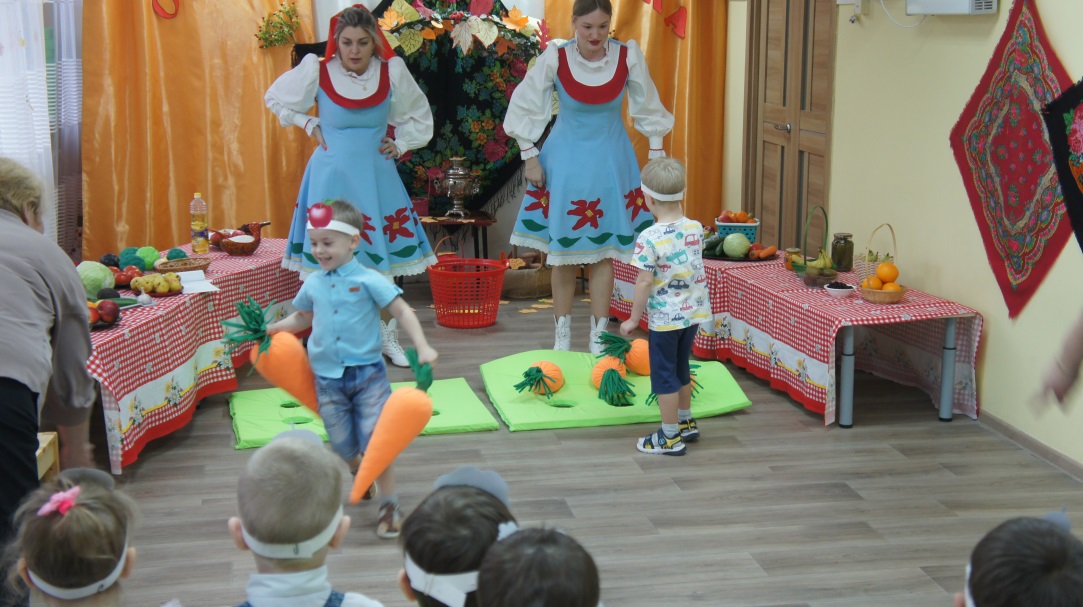 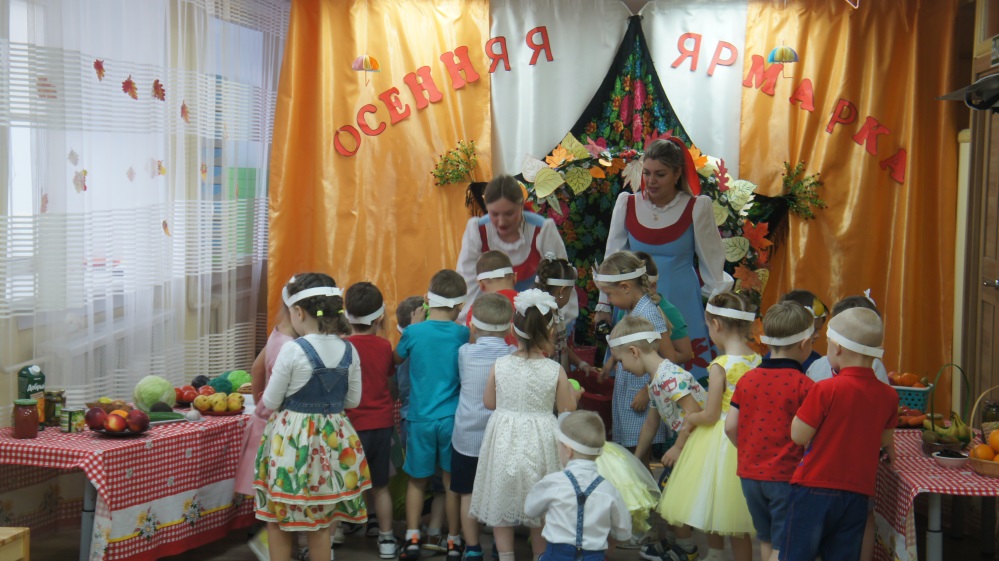 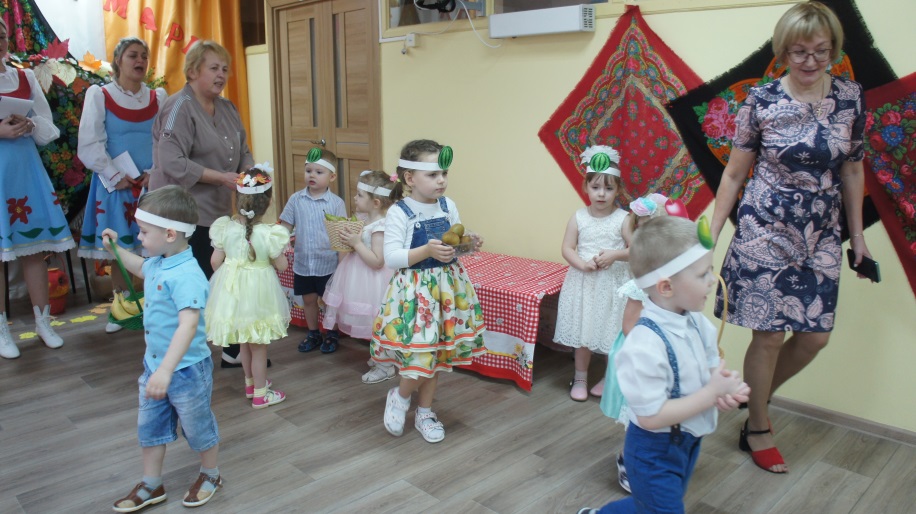 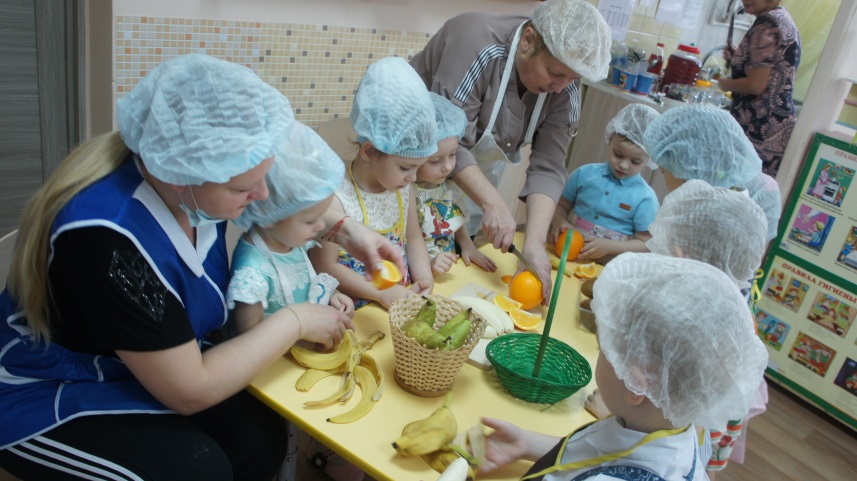 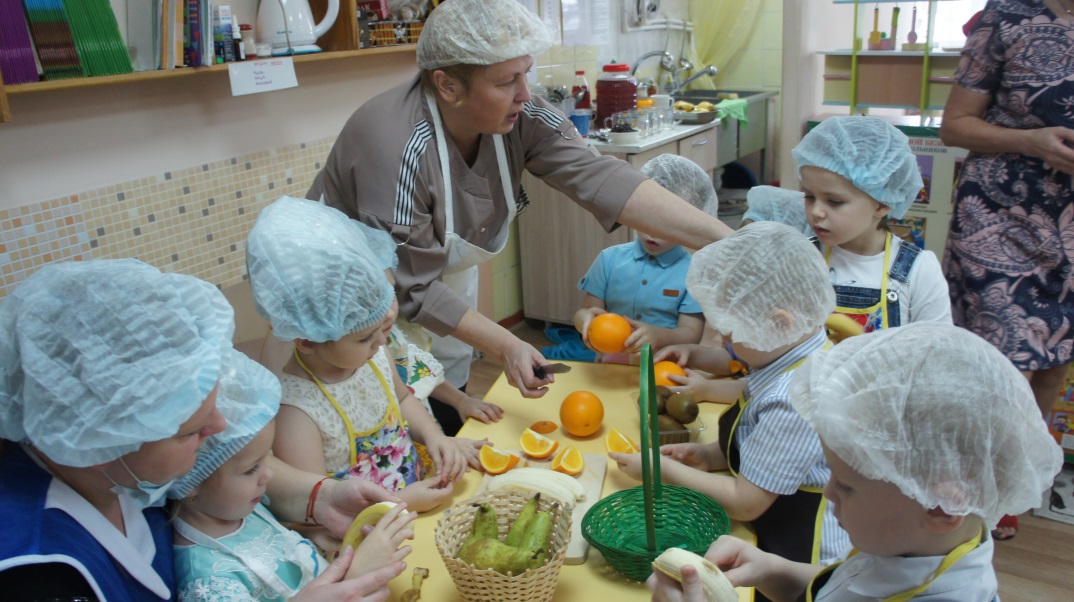 Покупаем, готовим
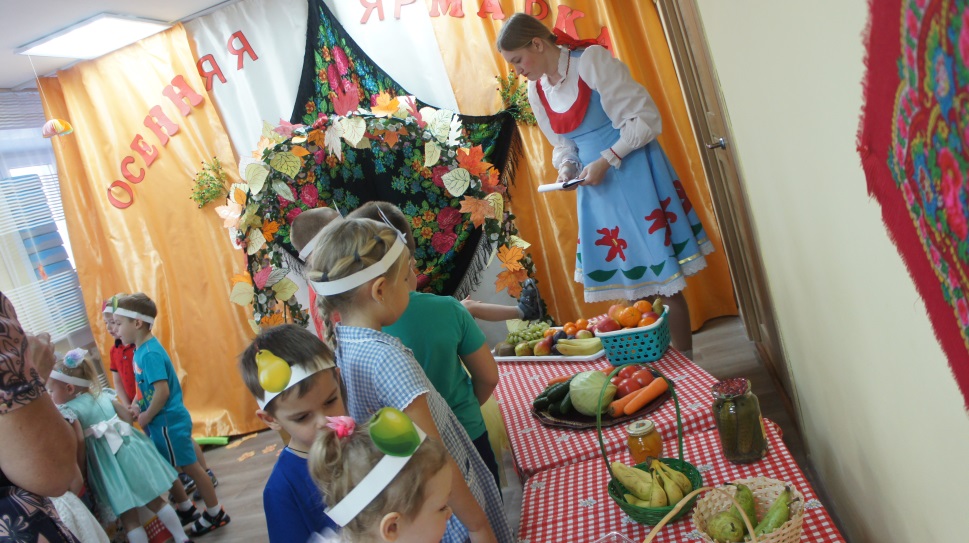 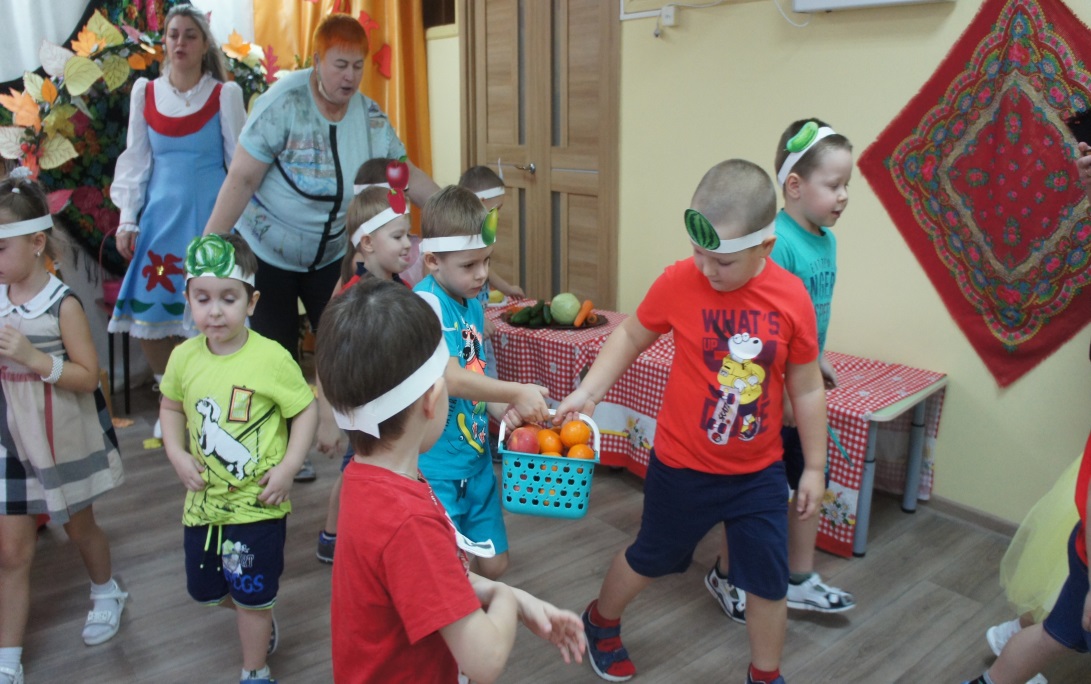 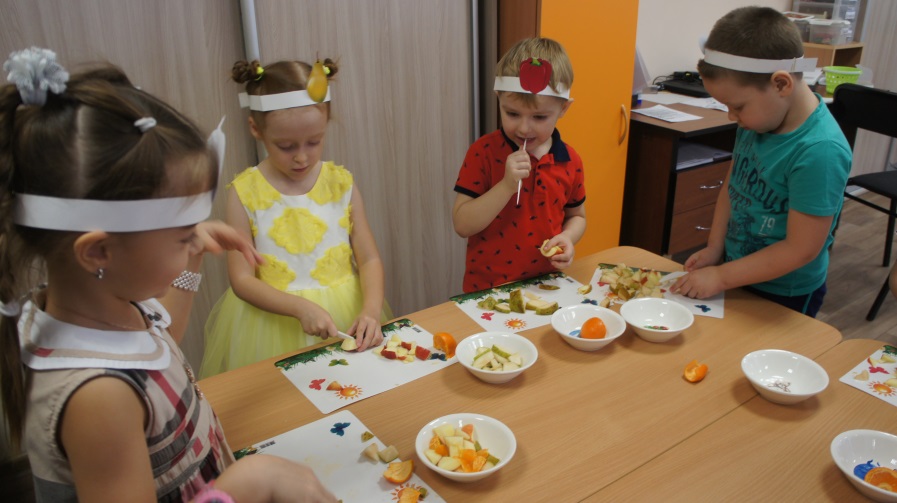 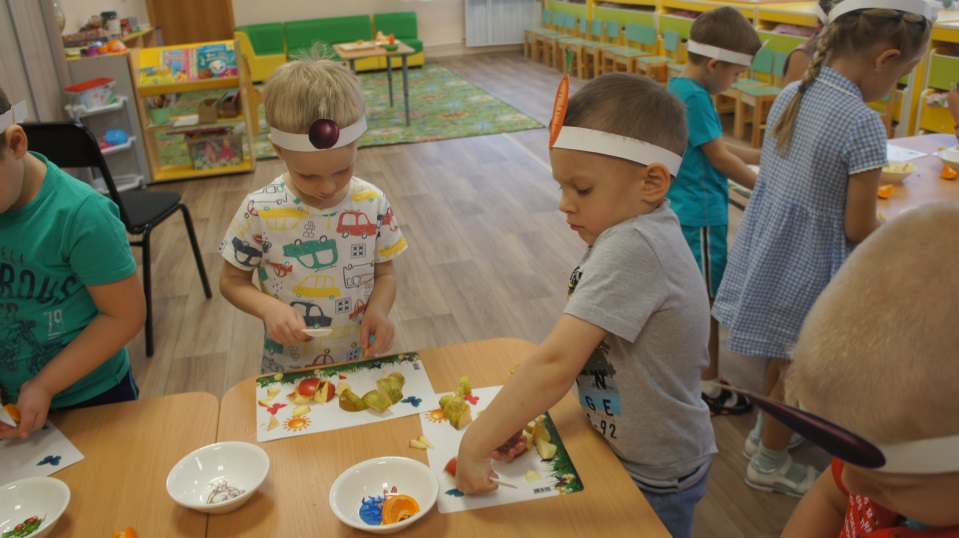 Печем пирог
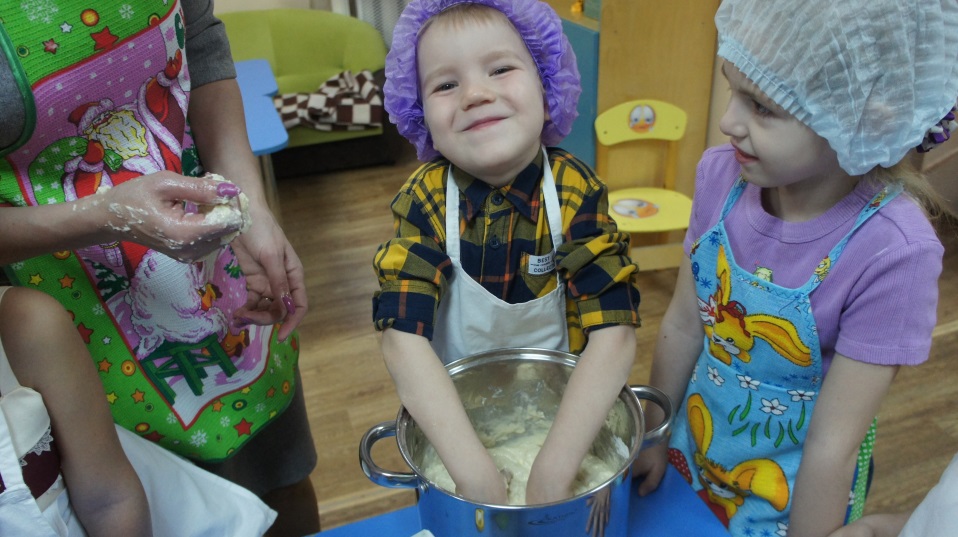 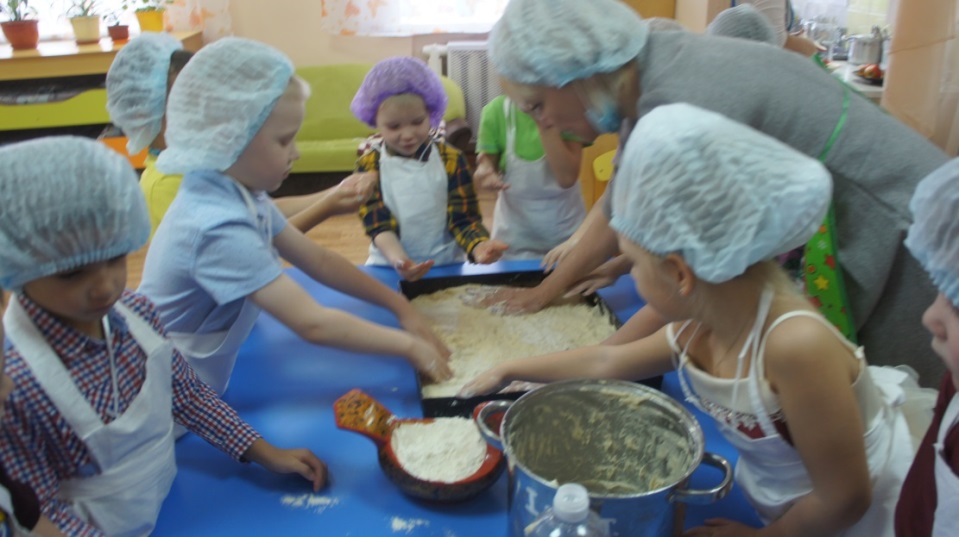 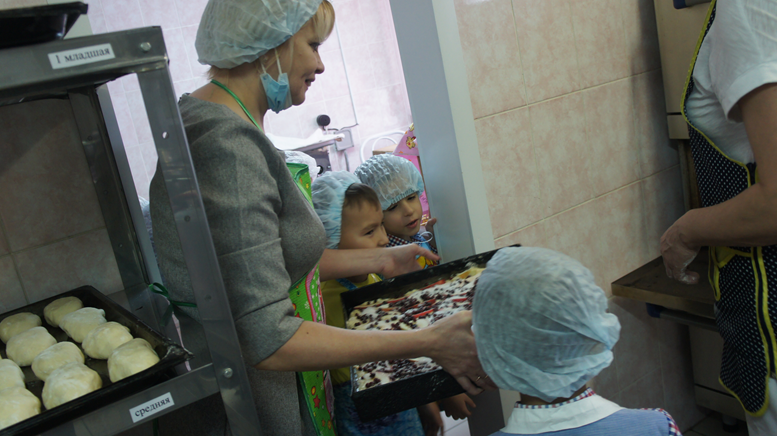 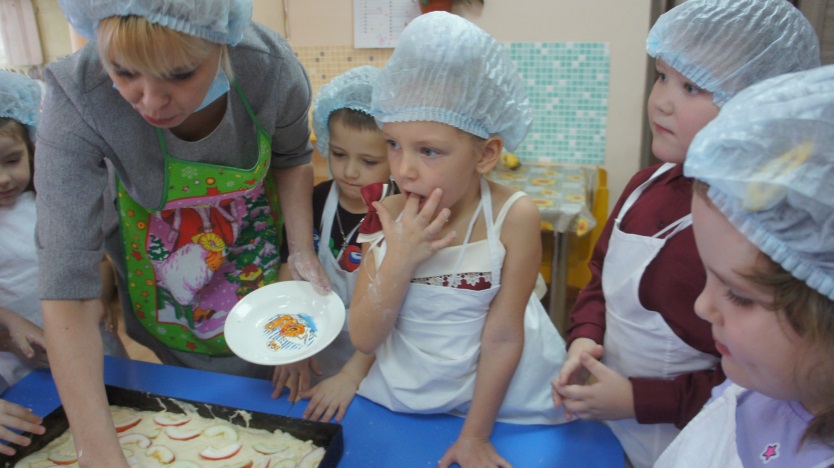 «СЕМЬЯ» сохранение памяти  воспоминания и фото тех, кто участвовал  в Великой Войне,  защищал  Россию, народ, свои семьи, своих детей, внуков и будущих правнуков. Сейчас в этом альбоме 46 страниц и 26 историй.
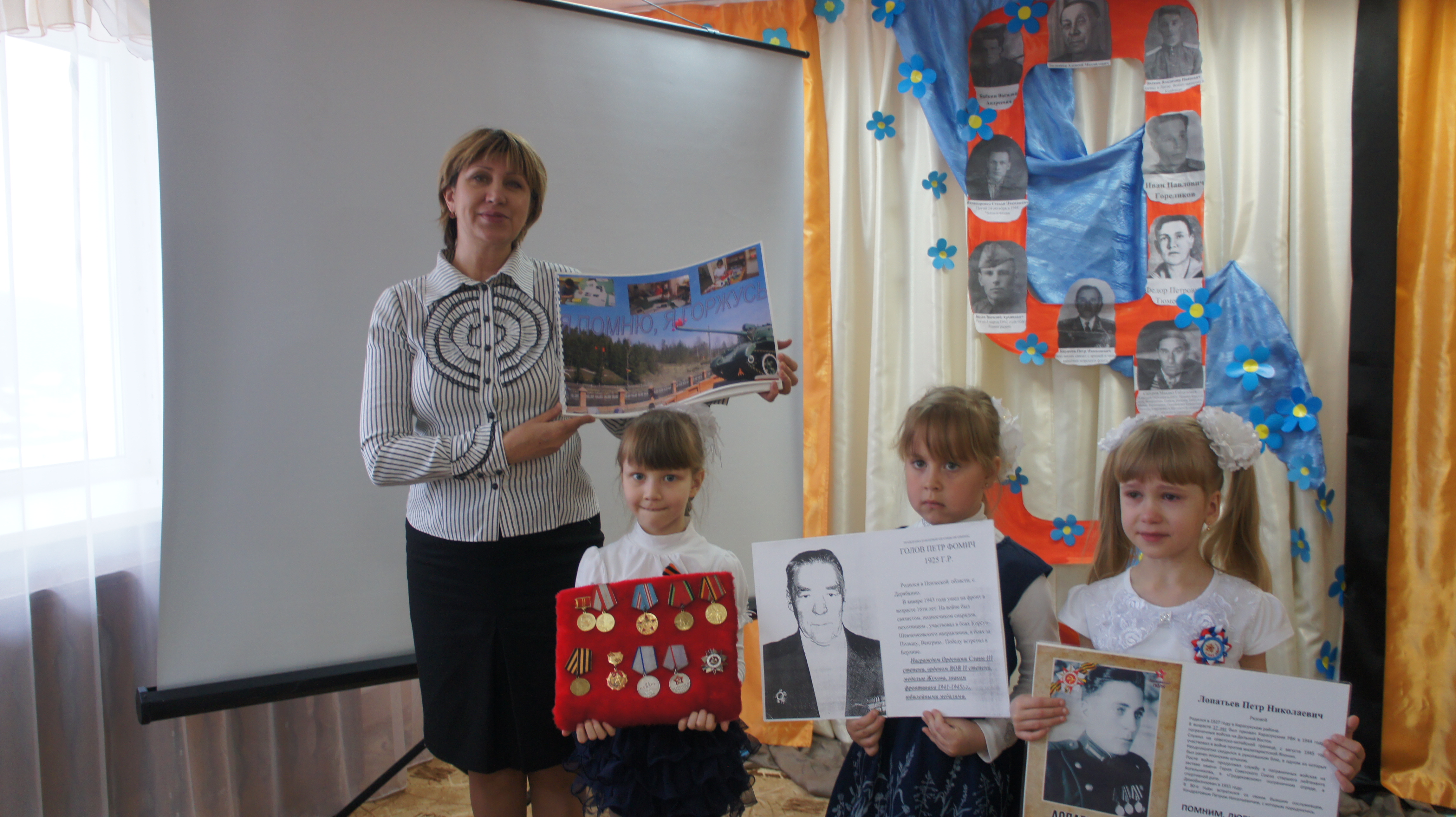 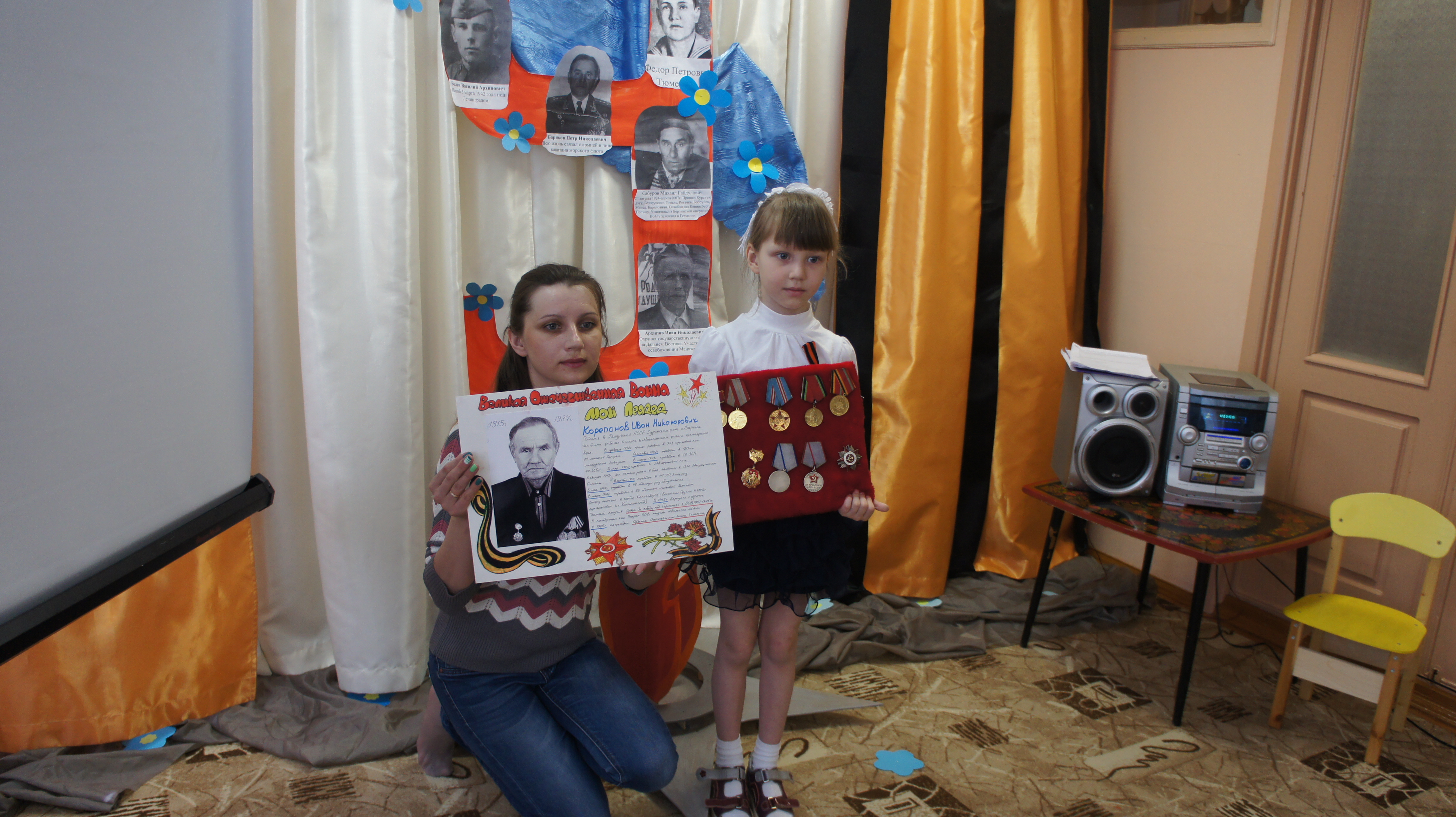 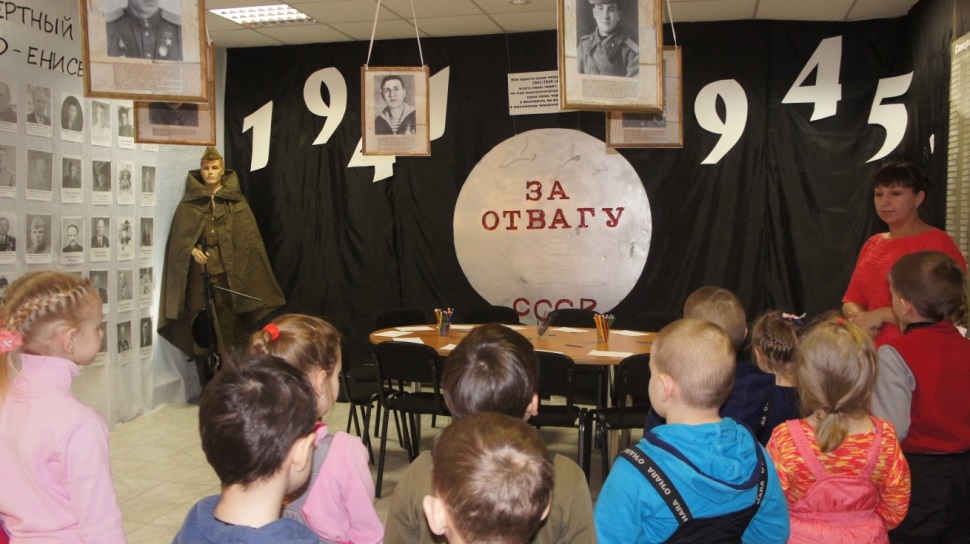 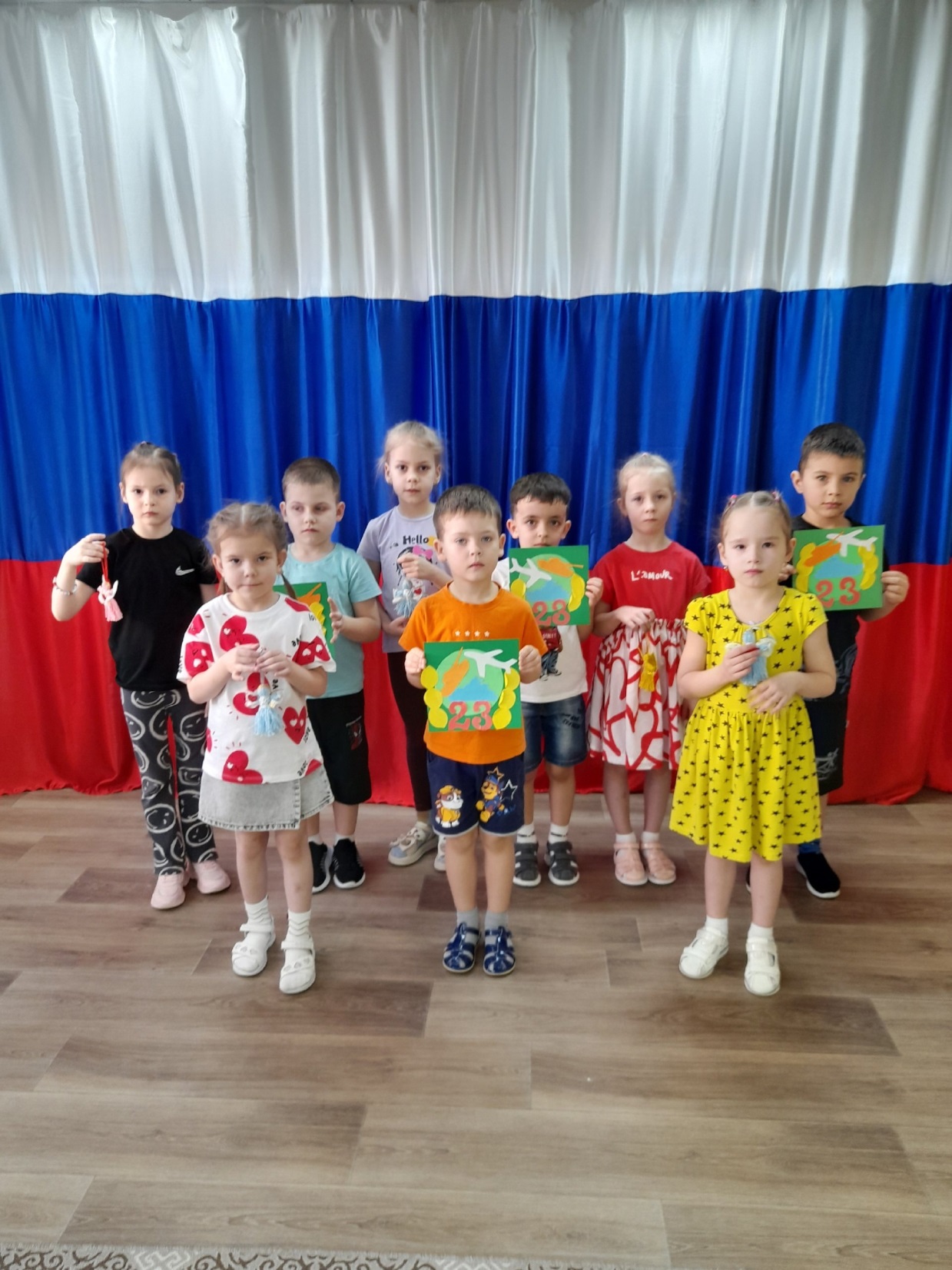 Спасибо за внимание!